Bridging the Development Gap	27th Jan 2015
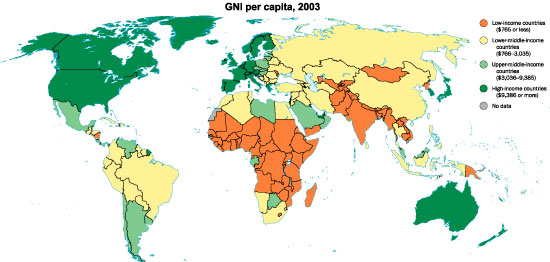 Learning objective:   What is the development gap and how can we measure it?
Learning outcome: Students will be able to explain the development gap and the different ways of measuring it
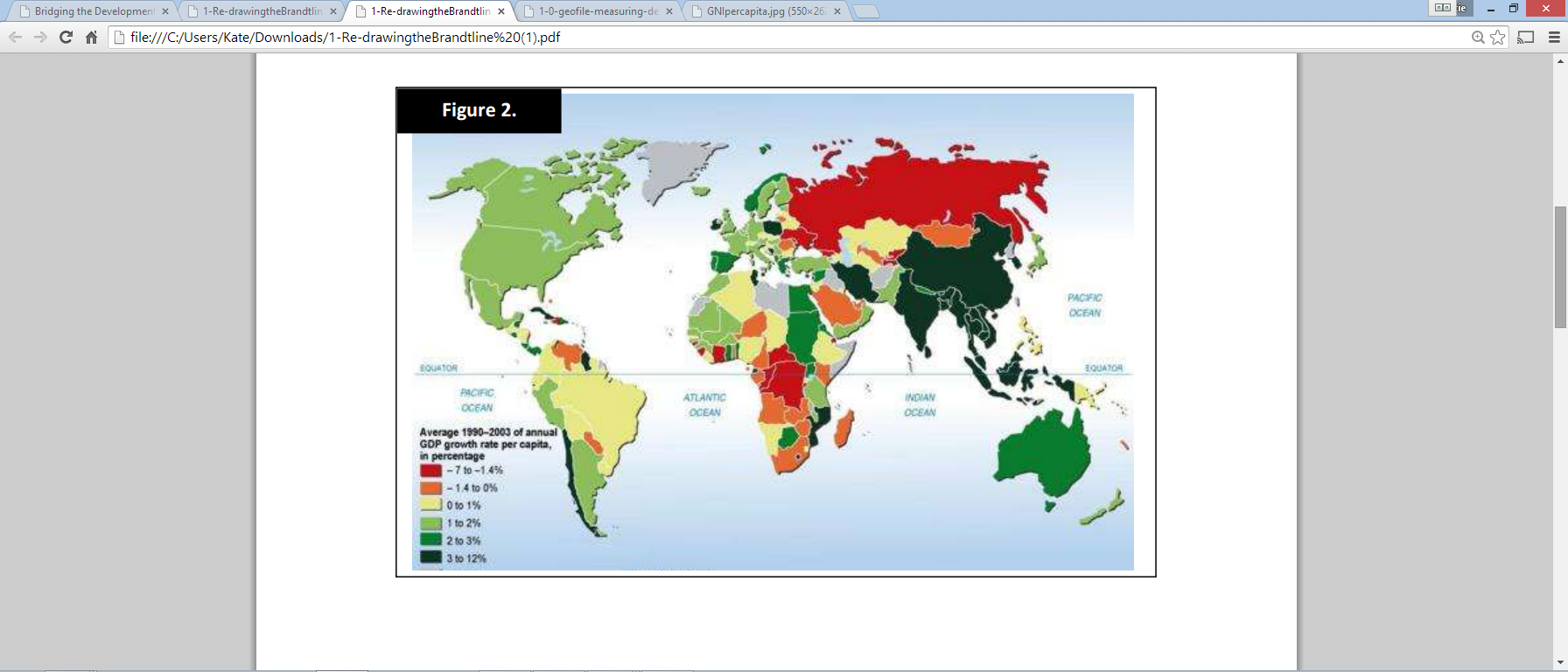 Starter:  Using these images and the data table you have been given, attempt to redraw the Brandt line on your map to reflect current development levels
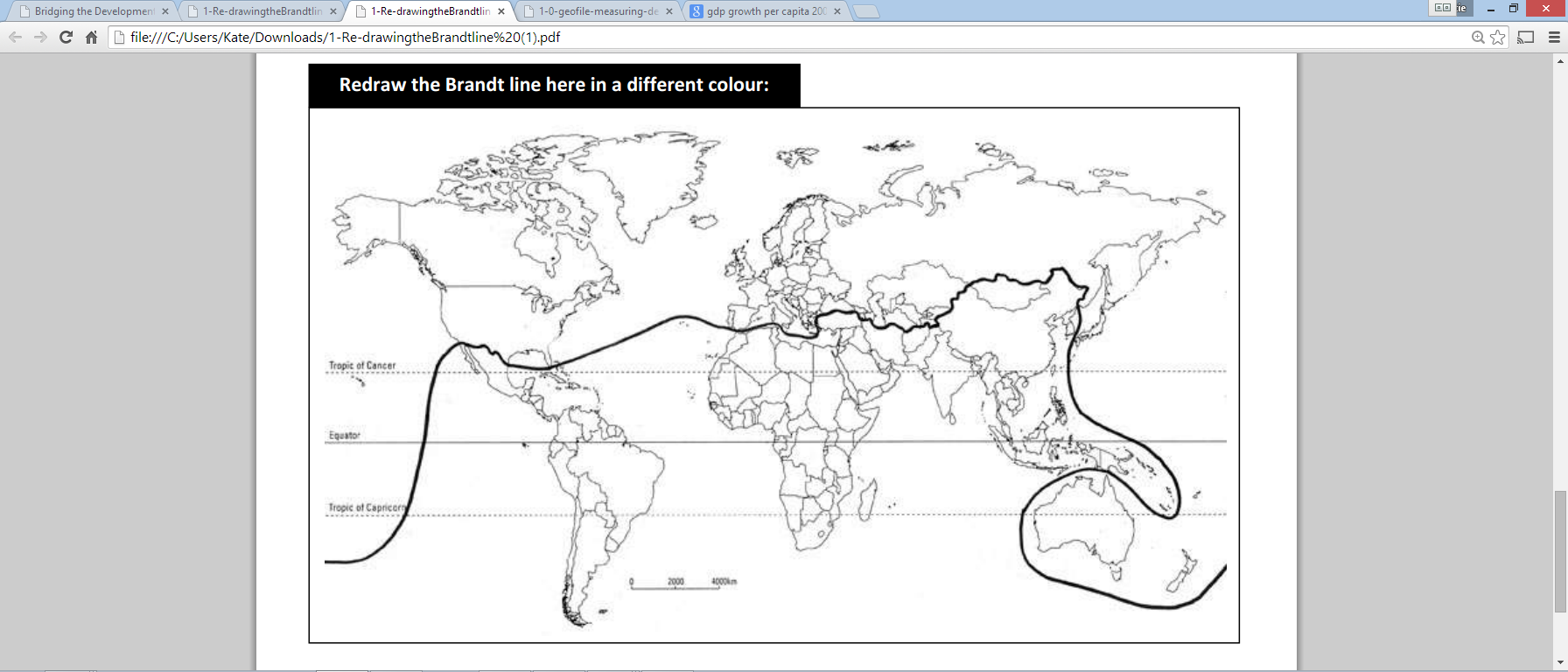 What measures were most important when you were deciding where to draw the line?
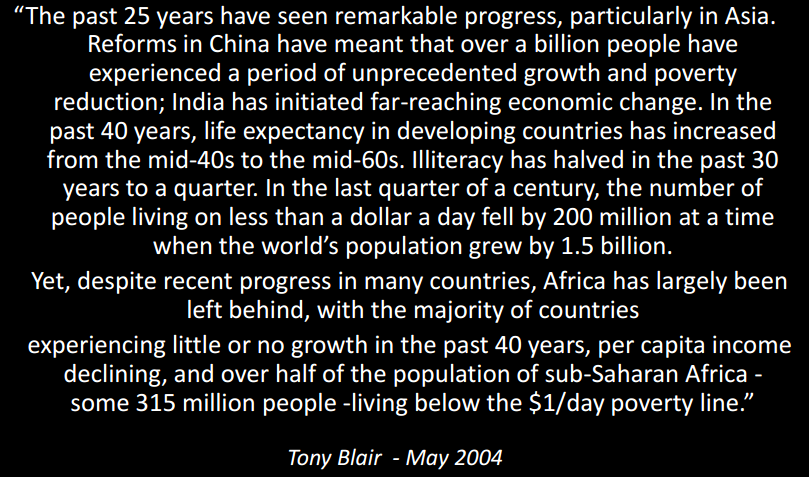 Think-pair-share: What does the term development mean?
Development:  The use of resources to improve the quality of life in a country.
Often linked with change for the better, but is this too much of a Euro-centric view?
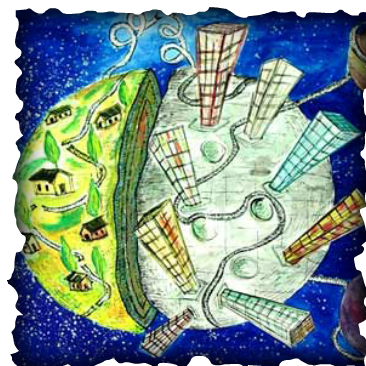 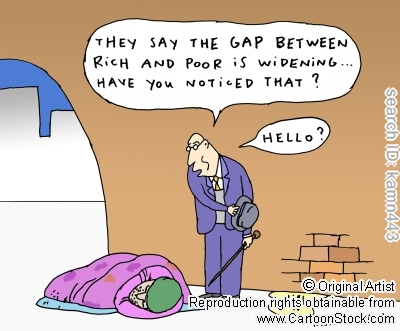 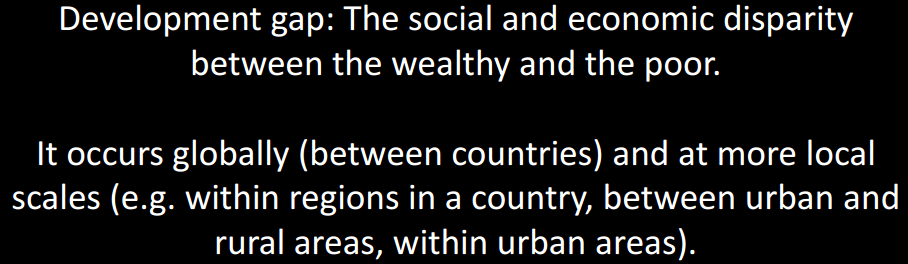 Measuring the development gap
Development generally means the ways in which
a country seeks to develop economically and to 
improve the standard of living for its inhabitants. 
The development gap describes the widening 
difference in level of development between the 
worlds richest and poorest countries. It can also 
occur within countries, for e.g. between regions 
or between urban and rural areas.
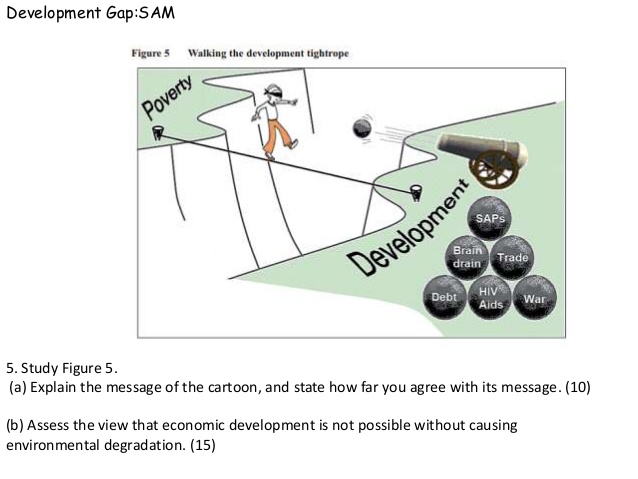 Economic Measures of development and welfare
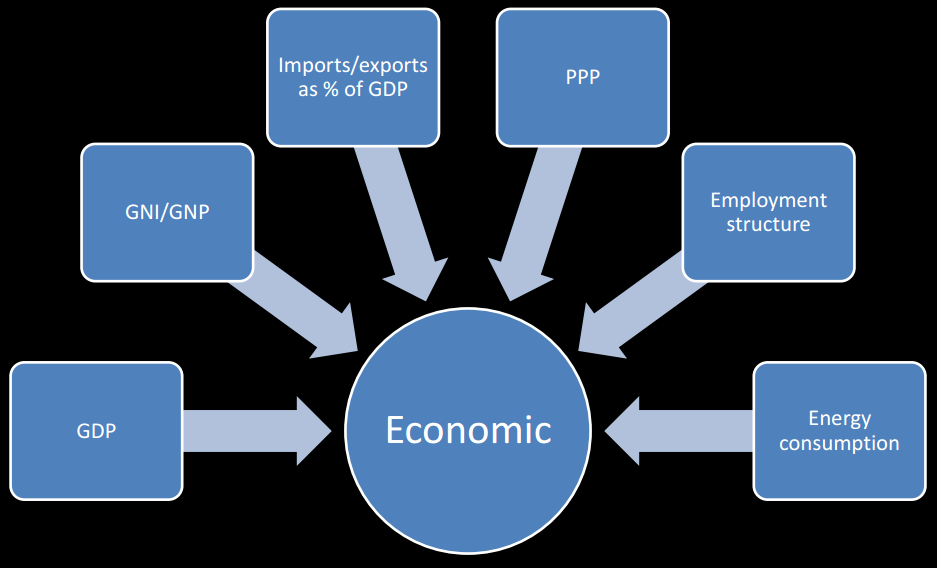 GDP – Gross Domestic Product
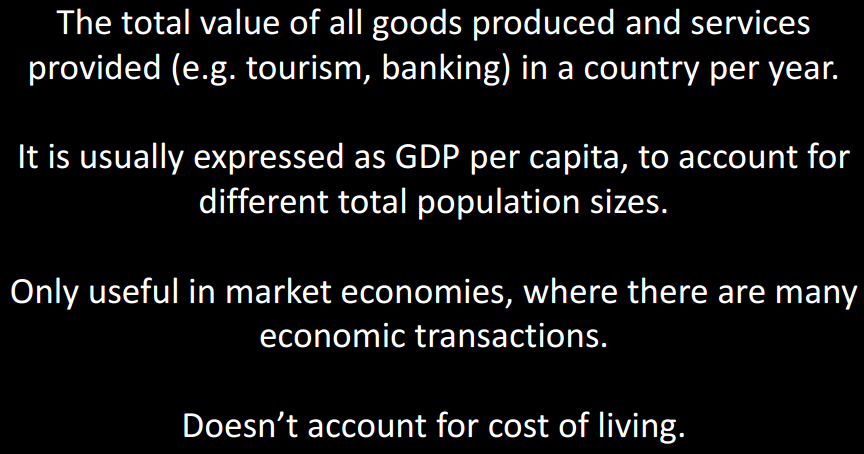 Purchasing Power Parity - PPP
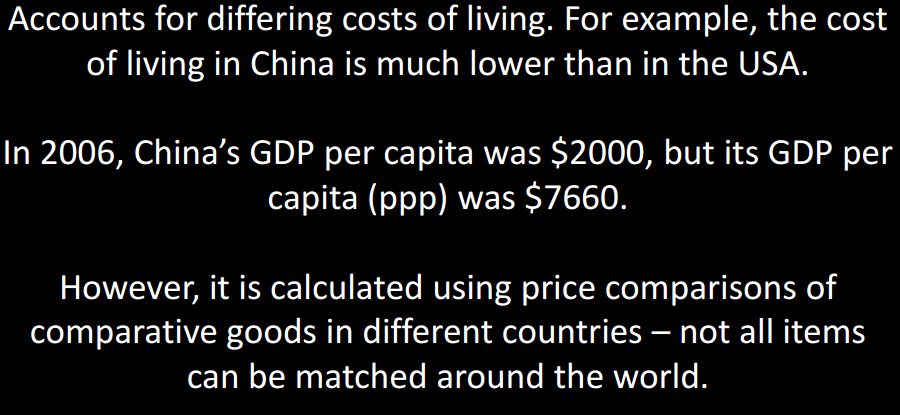 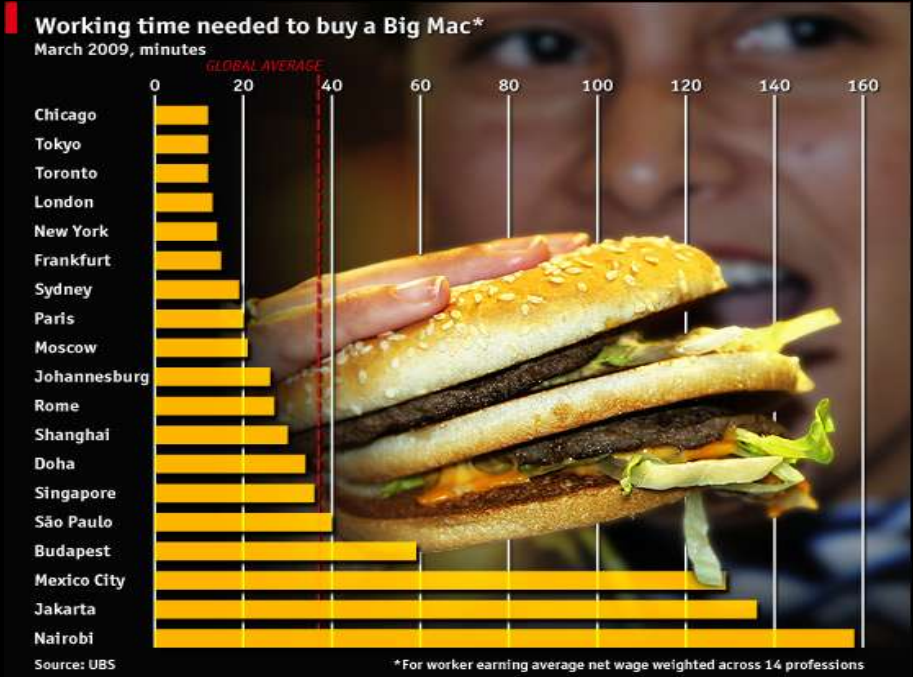 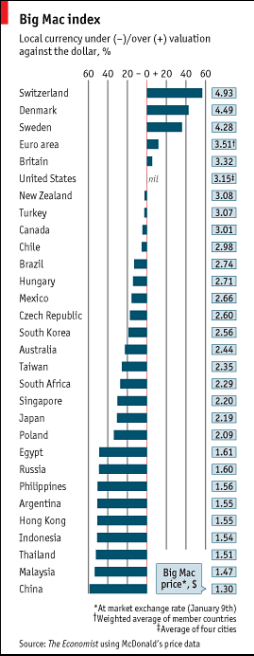 Gross National Income - GNI
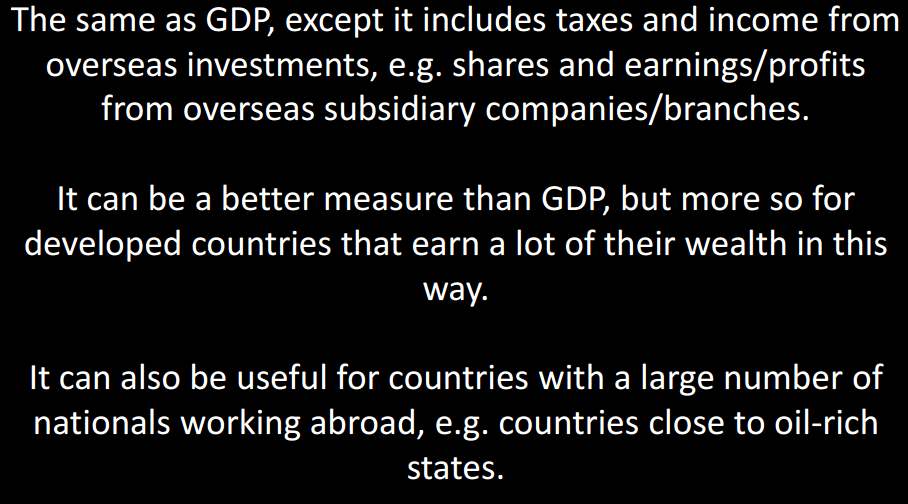 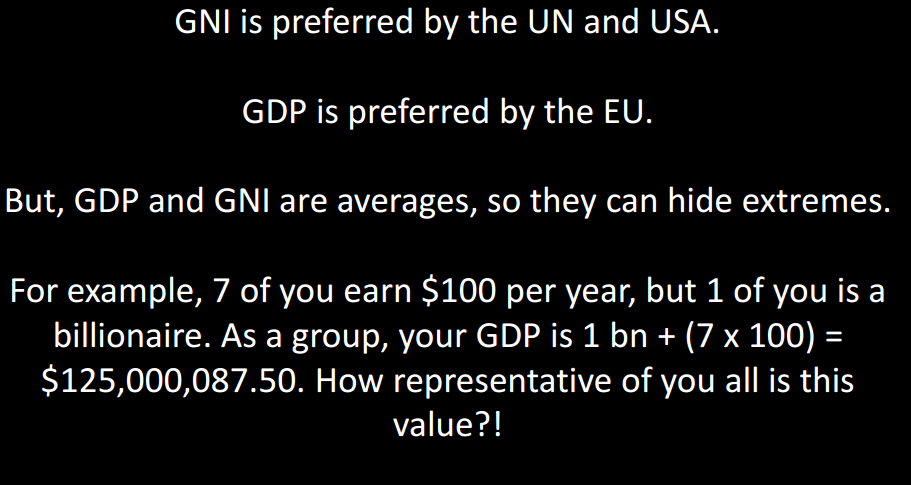 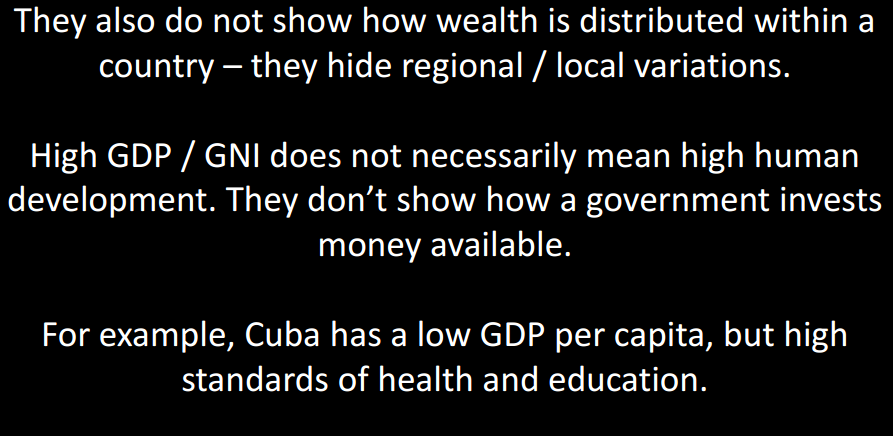 Social Measures of development and welfare
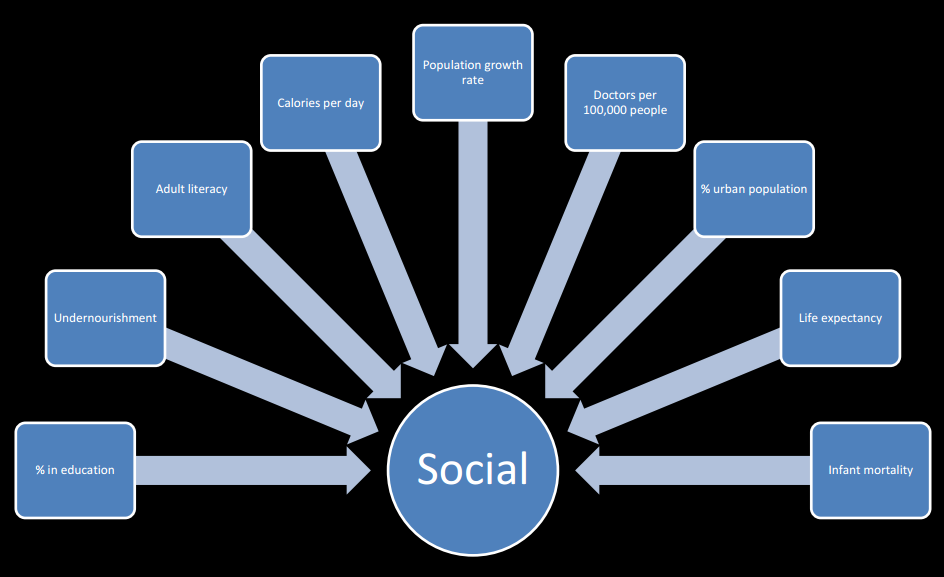 Physical Quality of Life Index - PQLI
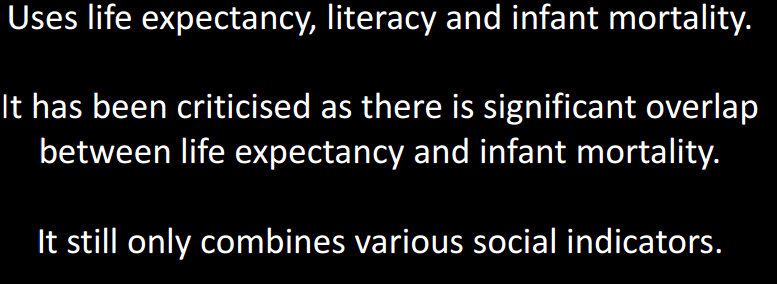 Human Development Index - HDI
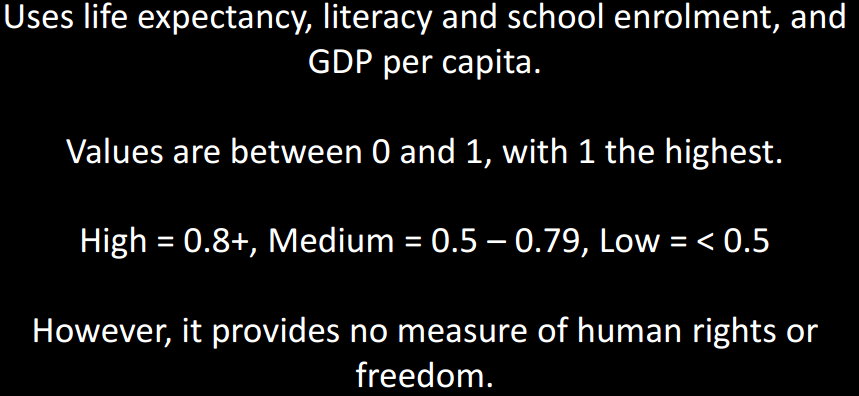 The Human Development Index (HDI)
Life expectancy at birth + Literacy rate + Enrolment rate + GDP per capita PPP
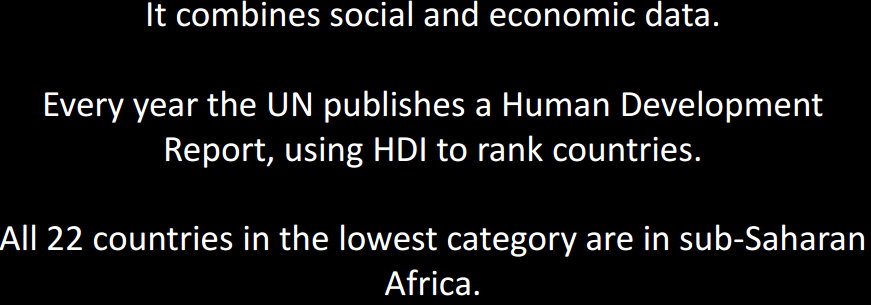 Data Collection
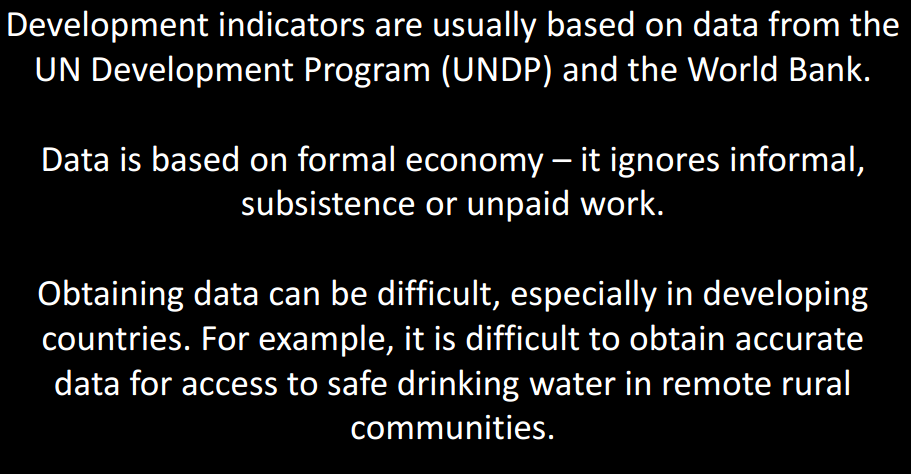 Use the Geofile and your textbooks to fill in the table for 3 development indicators. HDI must be one of them
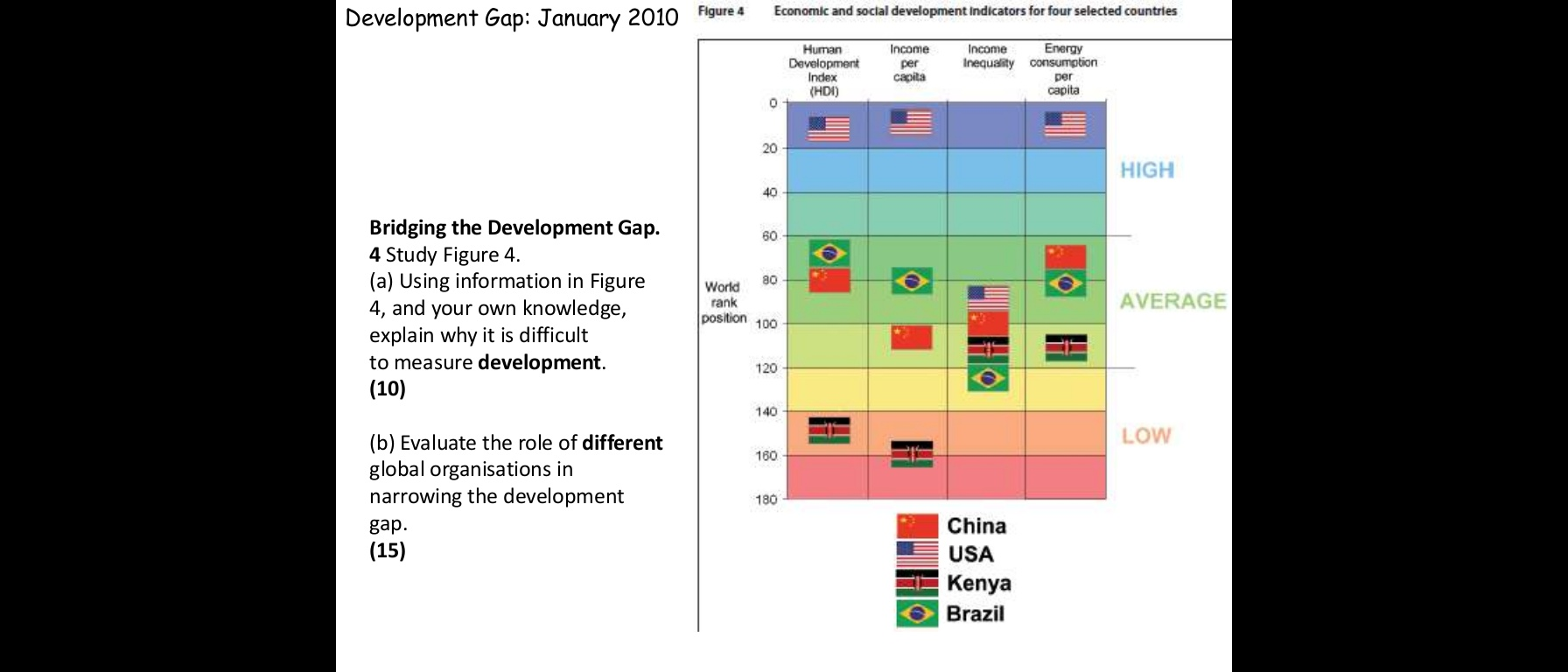 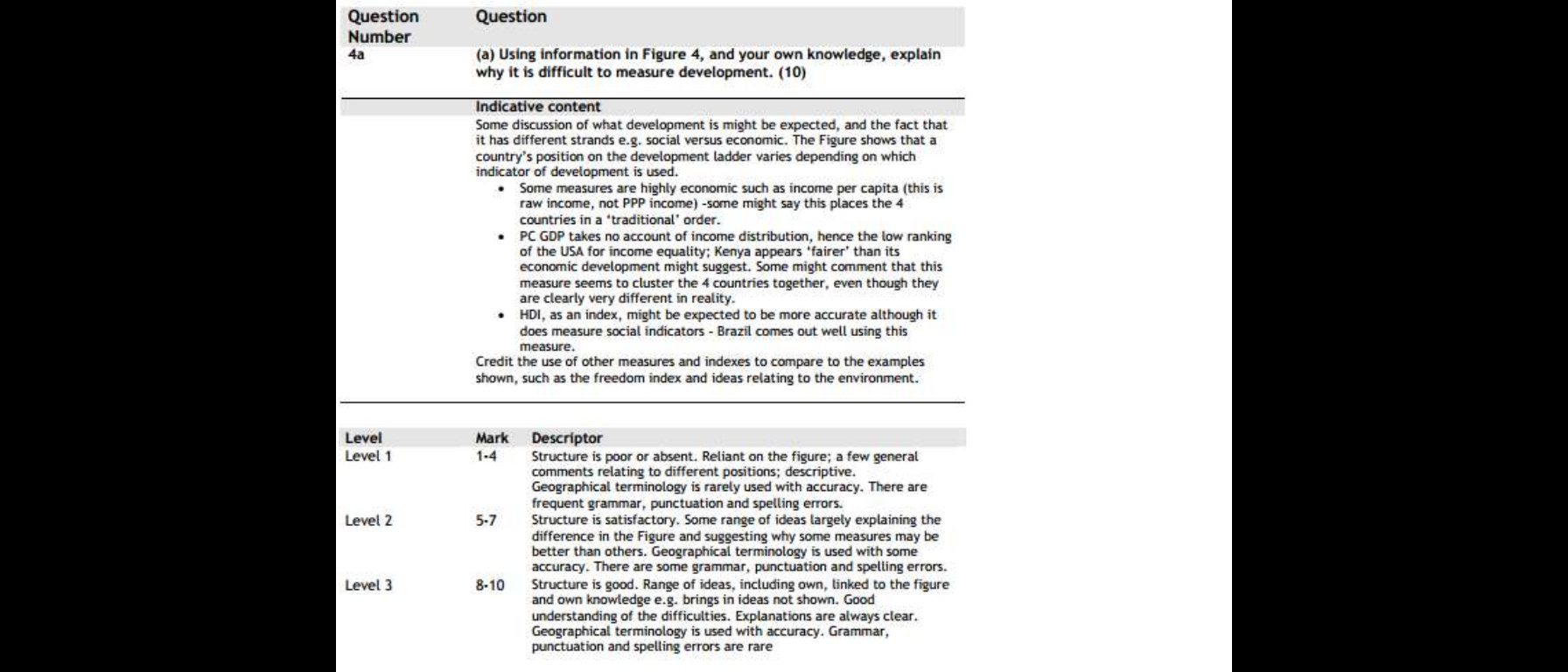 The development gap
The geography of the development gap is more complex than a simple ‘North-South divide’
Latin America has HDI levels similar to eastern Europe; China’s HDI and some others in SE Asia are relatively high
South Asia has a concentration of levels below 0.6
Level in the Middle East are relatively high, although not in Yemen, Syria and Iraq
The picture for Africa is very complex, with the extreme north and south having decent HDI levels, but some regions with shockingly low numbers
Review Question
Identify the advantages and disadvantages of 
three different ways of measuring the 
development gap.